Teatro San Bartolmeo in Neapel
Klangbeispiel: Francesco Mancini (1672-1737)Sonata XIII g-moll für Blockflöte, 2 Violinen und B.c.Conservartorio di Musica San Pietro a Maiella
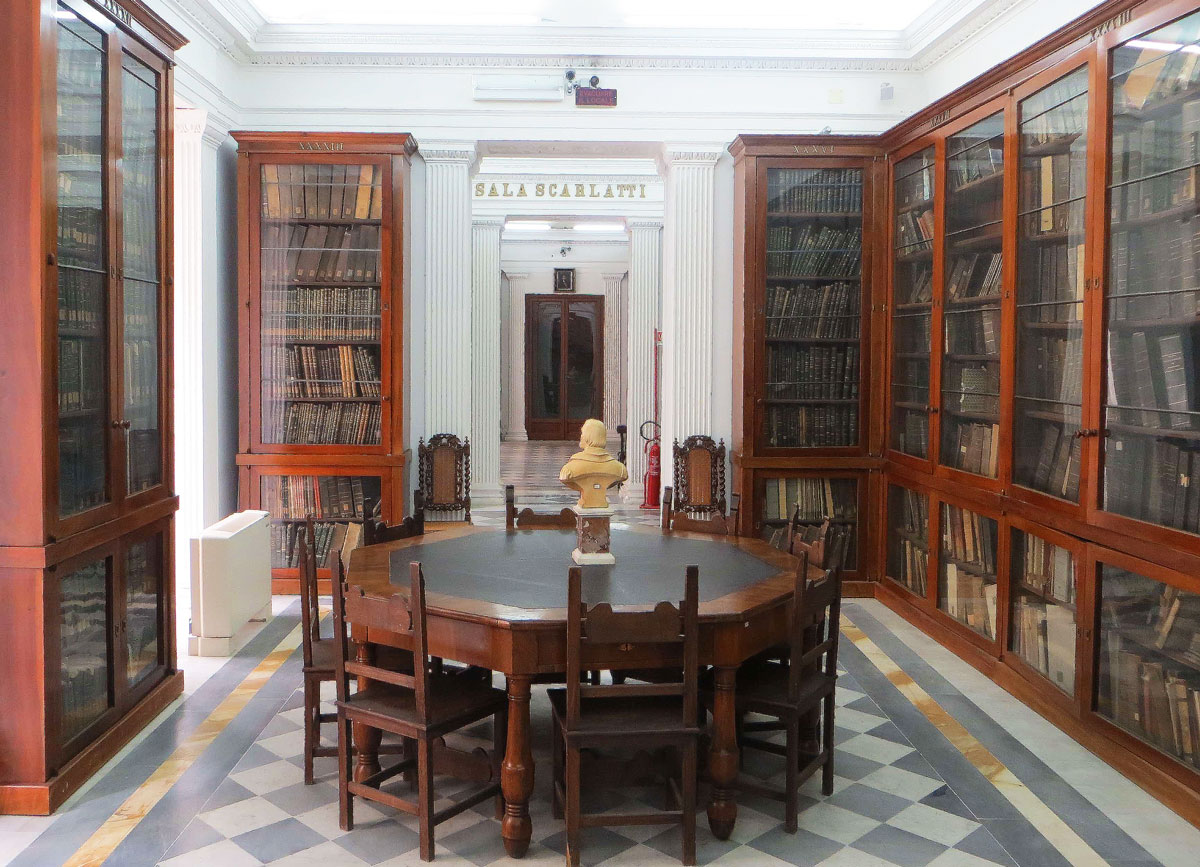 Francesco Solimena 1657-1747Santa CeciliaSchutzpatroninder Musik
Francesco Solimena: Sophonisbe empfängt das Gift durch den Boten ihres Gatten (1704/08), Dresden, Gemäldegalerie Alter Meister, 179 x 230 cm
Francesco Solimena: Judith und Holofernes
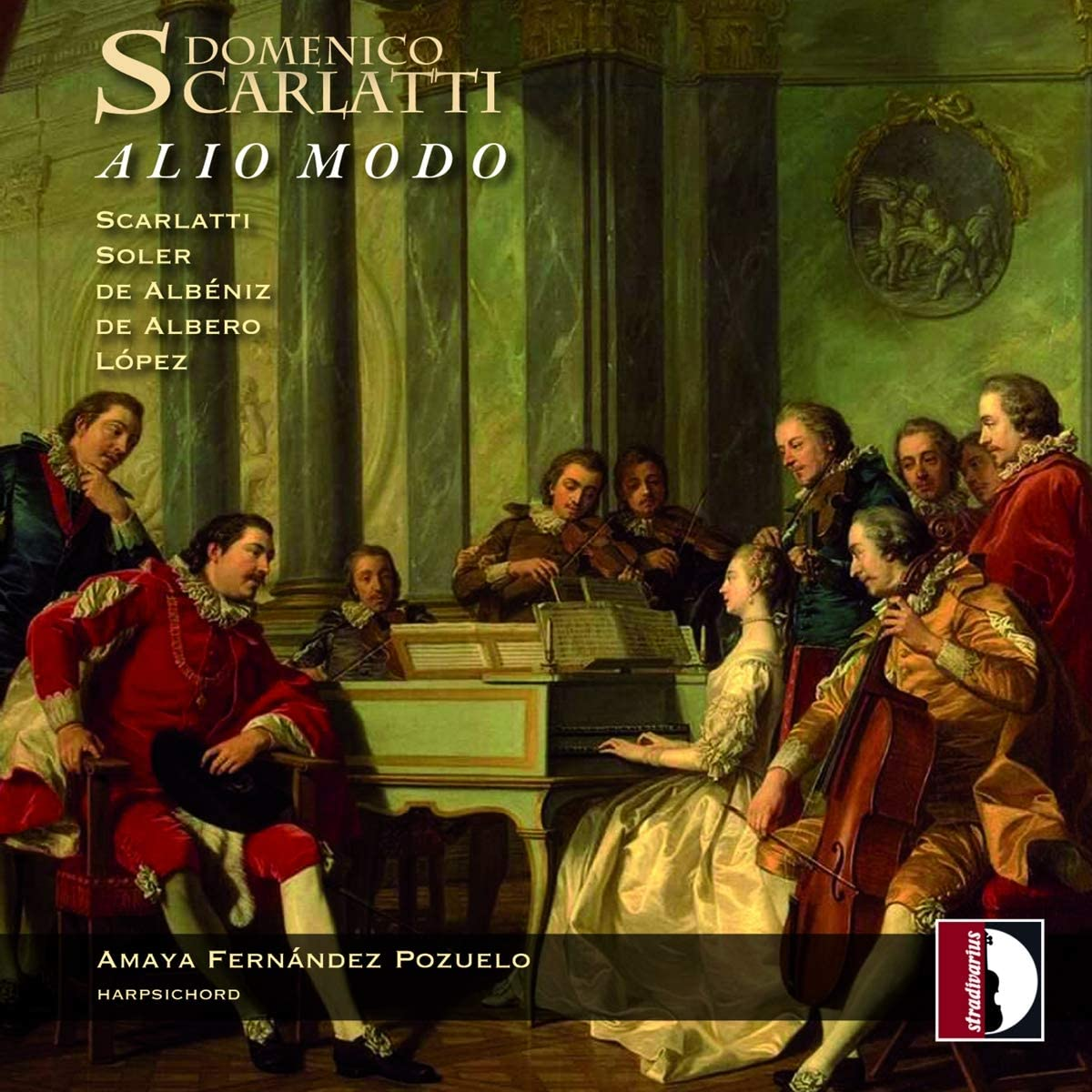 Klangbeispiel: 
Domenico Scarlatti
1685-1757

Sinfonia in A-Dur

I. Grave-Presto 
II. Adagio 
III. Allegrissimo presto
Antonio Vivaldi1678-1741
Antonio Vivaldi: Konzert C-Dur für Fagott, Streicher und B.c.: Autographe PartiturBiblioteca Nazionale Universitaria di Torino
Klangbeispiel:Antonio Vivaldi: Concerto F-Dur für Blockflöte, Streicher und B.c.
Entwicklung des Konzertwesens
Versailles
Klangbeispiel: Jean-Féry Rebel (1666-1747) Tombeau de Monsieur de Lully für Violinen, Gambe und B.c (1695, Druck Paris 1712)
Vingt-quatre Violons du Roi (1626-1761)6 dessus de violon - 4 hautes-contre de violon - 4 tailles de violon - 4 quintes de violon - 6 basses de violon
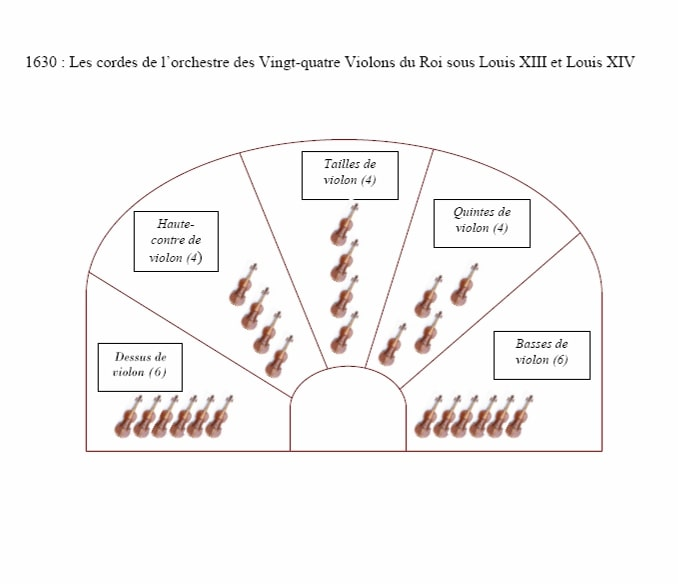 Klangbeispiel: François Couperin (1668-1733): Les Folies françoises, ou Les Dominos für Cembalo:La Jalousie Taciturne sous le Domino gris de maure (lentement et mesuré) – La Frénésoe, ou le Désespoir sous le Domino noir (Très vite) – L’âme-en peine (Languissament)Verschwiegene Eifersucht unter dem grauen Domino des Mohren (Langsam und gemessen) - Raserei, oder Verzweiflung unter dem schwarzen Domino (Sehr schnell) - Die Seele in Not (Langsam)
Élisabeth-Claude Jacquet de la Guerre (1665-1733)
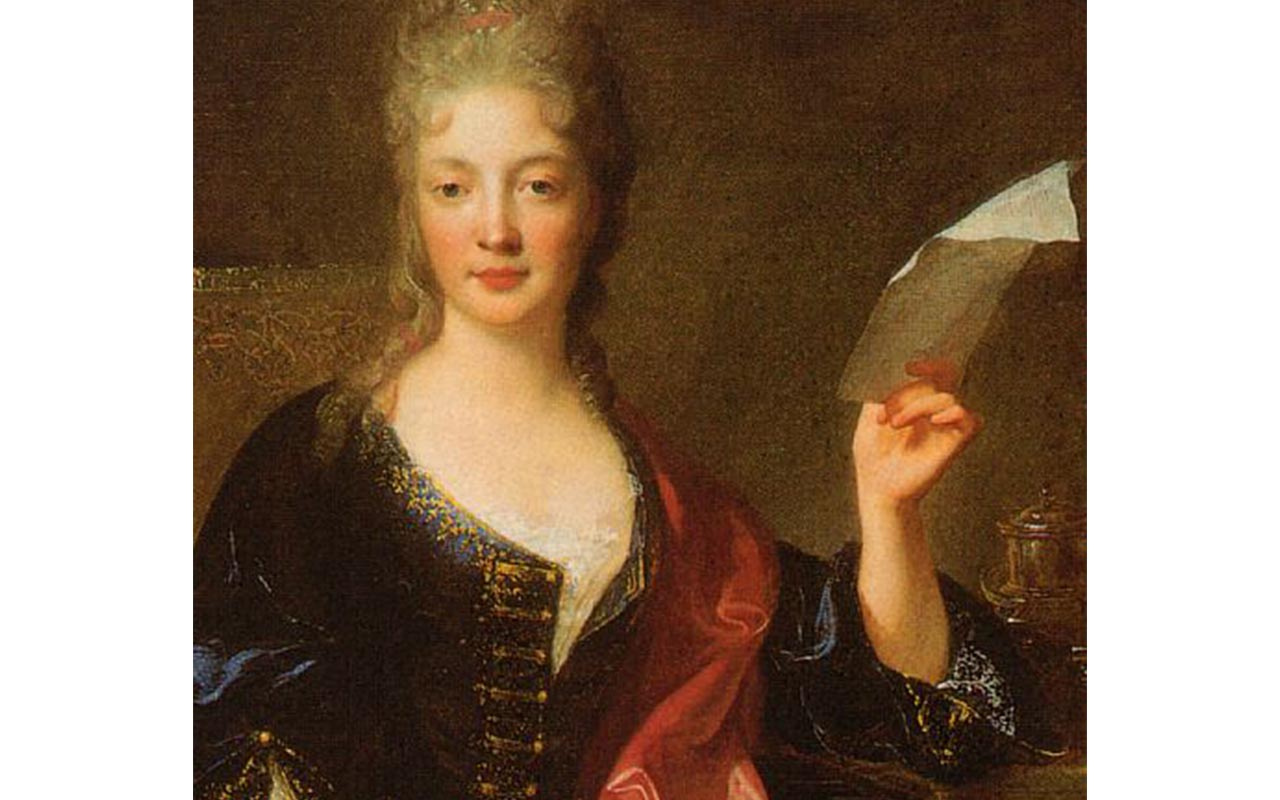 Paris
Klangbeispiel: Élisabeth-Claude Jacquet de la Guerre: Sonata: (Grave) – Presto – [Adagio – Courante] – Aria